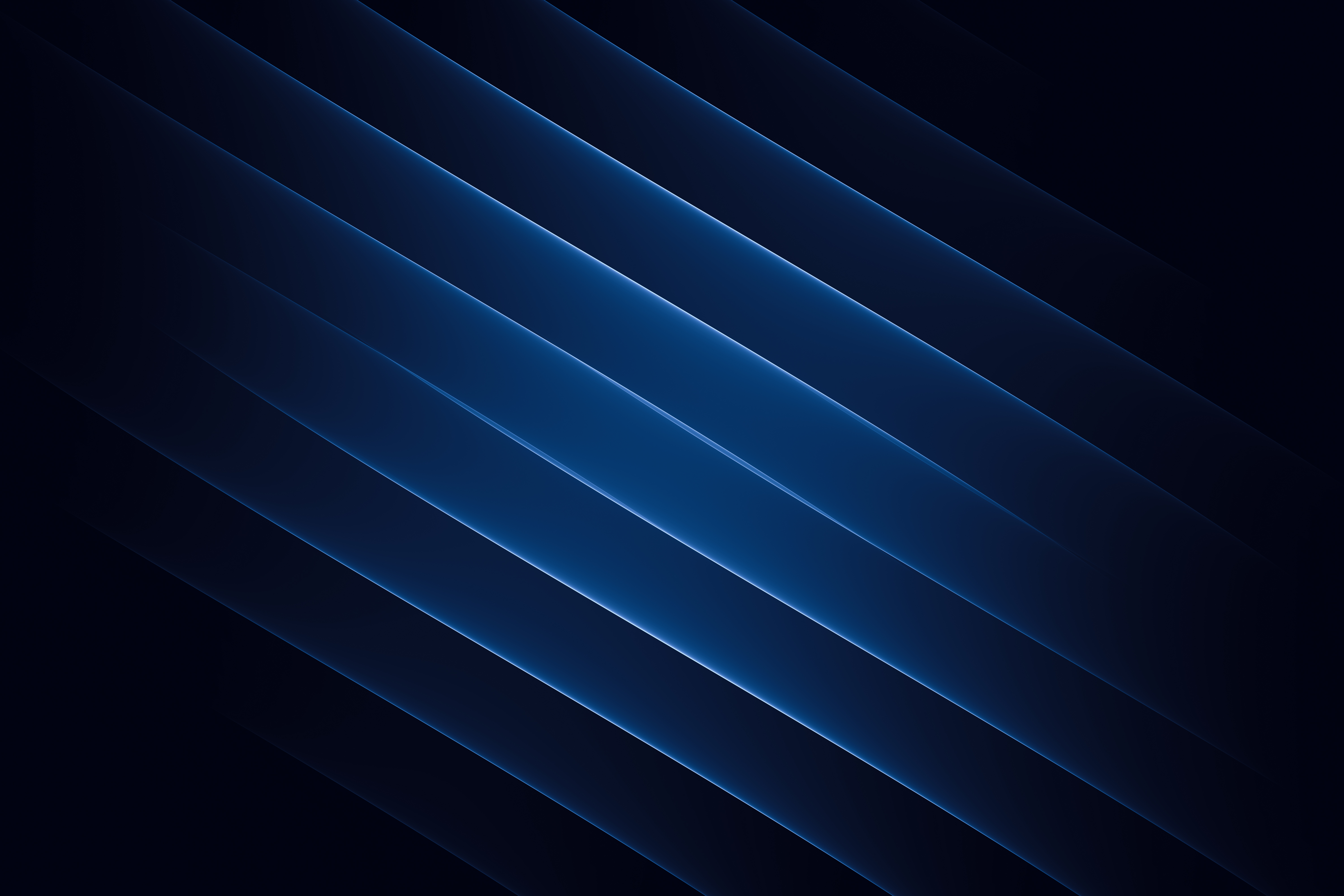 Student Health ServicesThe University of Akron
Marisa Porter, BSN, RN
healthservices@uakron.edu
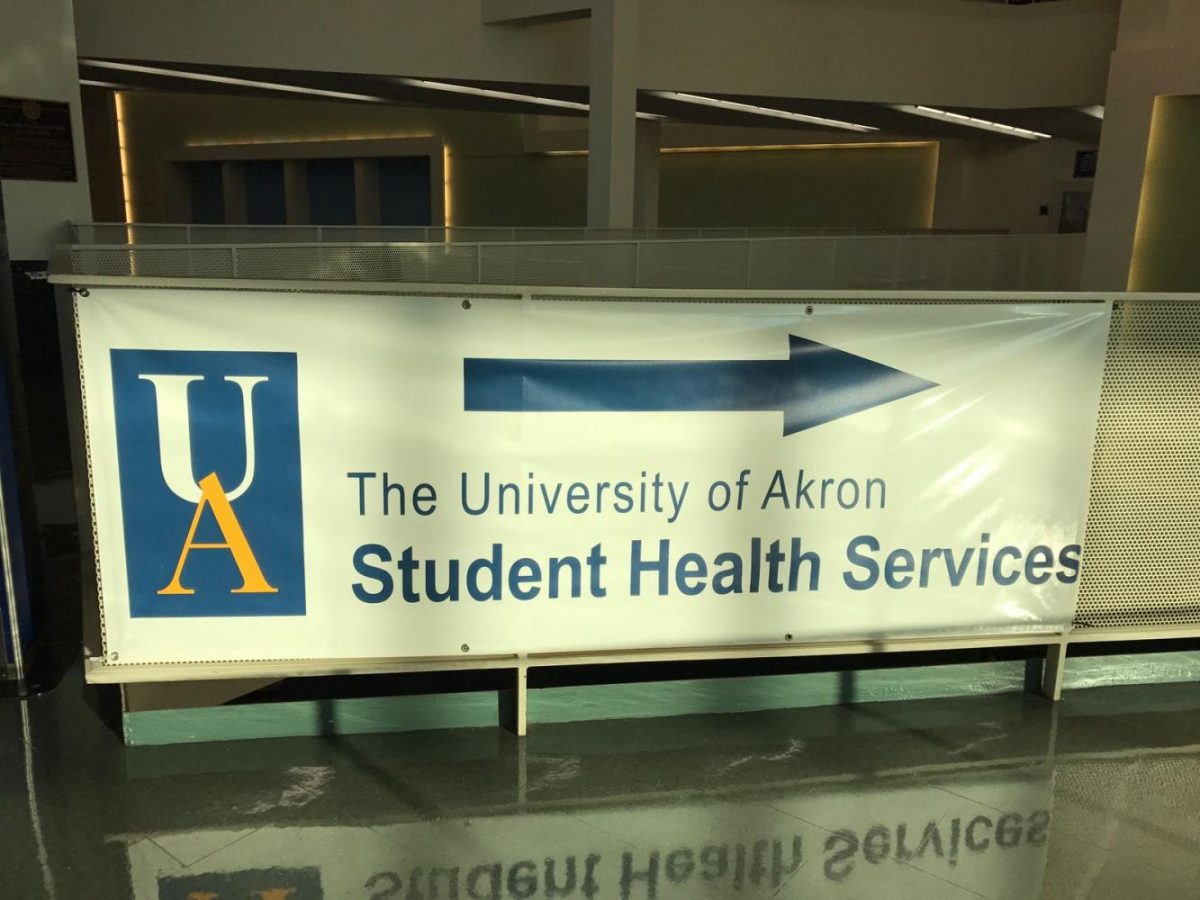 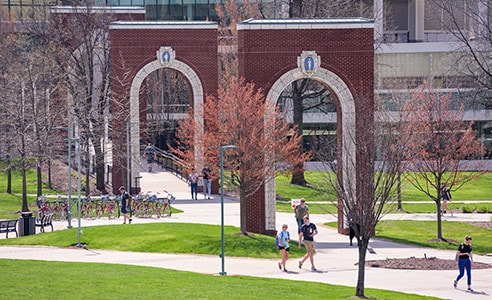 Our location
Inside the Student Recreation and Wellness Center (SRWC) Suite #260

Front entrance: go up the ramp under brick archways and turn right

Parking: Lot 10 with valid parking permit and enter through door 17
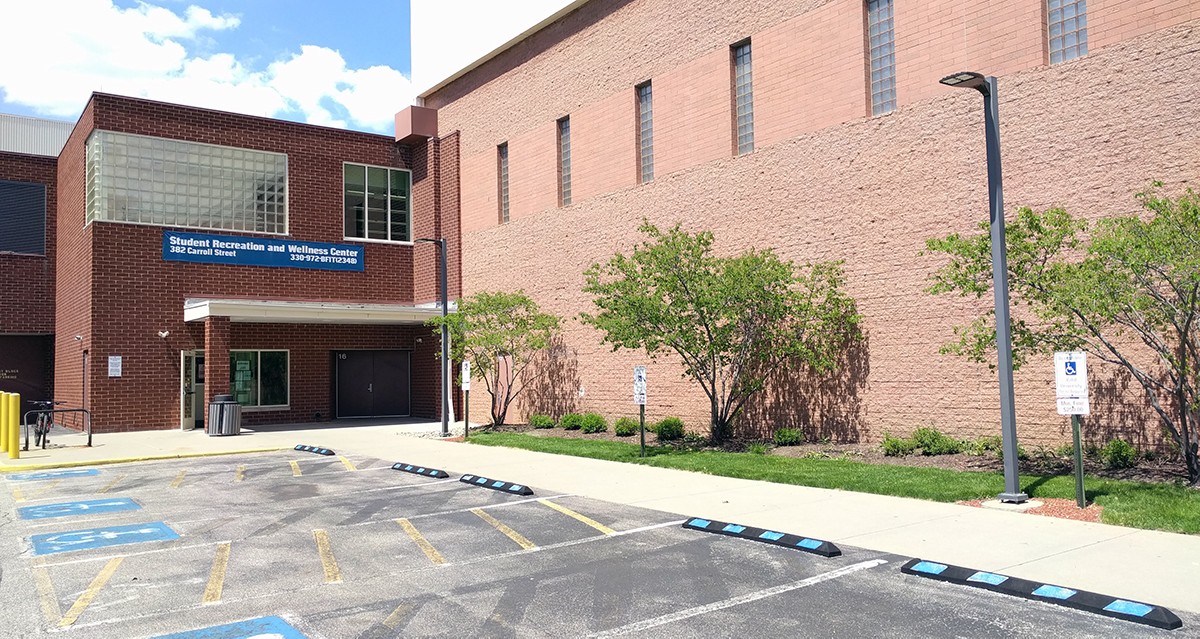 Hours
Academic Year
Monday through Friday
8 am to 5 pm

Summer
Monday through Friday
8 am to 4:30 pm

Closed daily from 12 to 1 for lunch

Closed on weekends and university holidays
Closed during Winter Break
Open during Spring Break
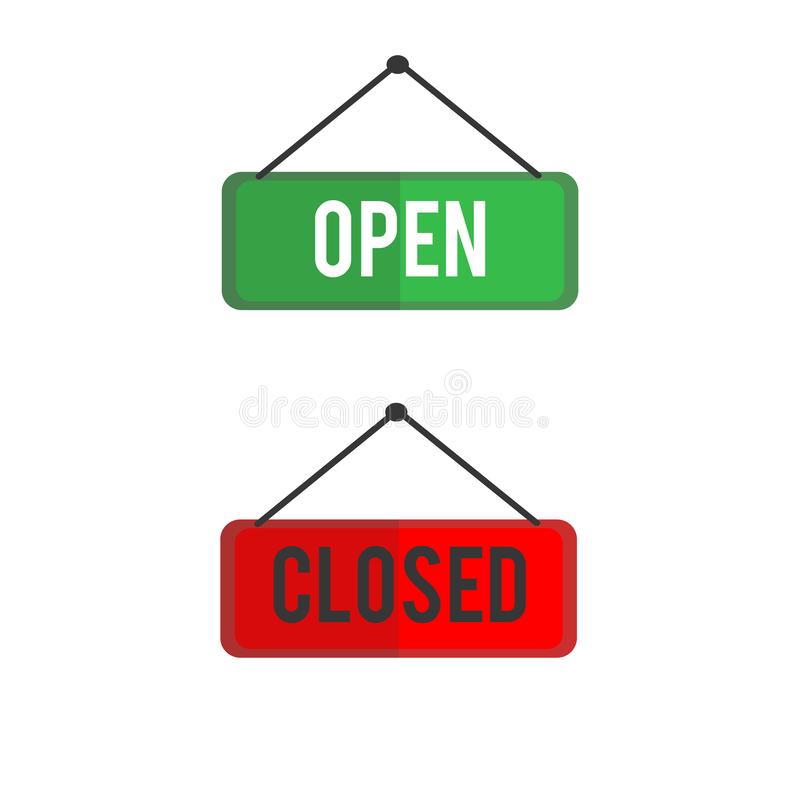 Our staff
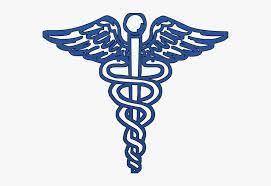 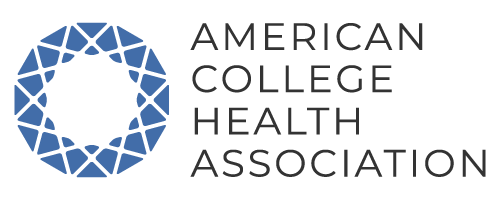 Board-Certified Nurse Practitioners
Registered Nurses
Medical Secretary
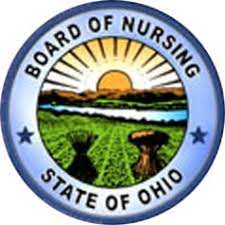 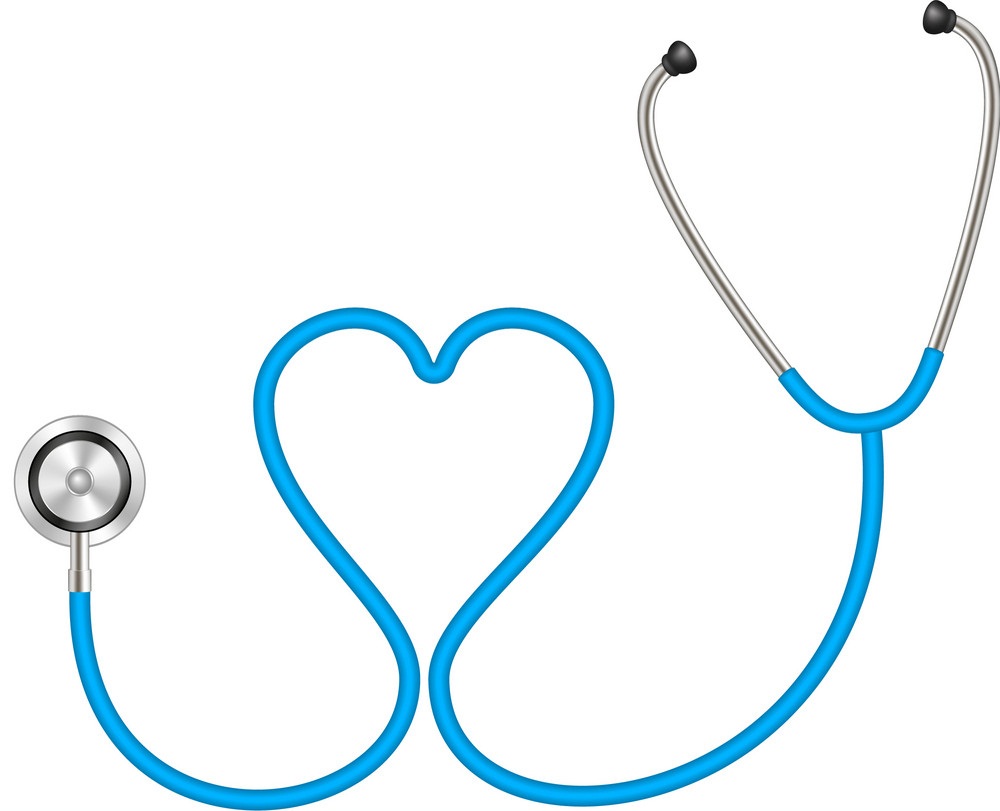 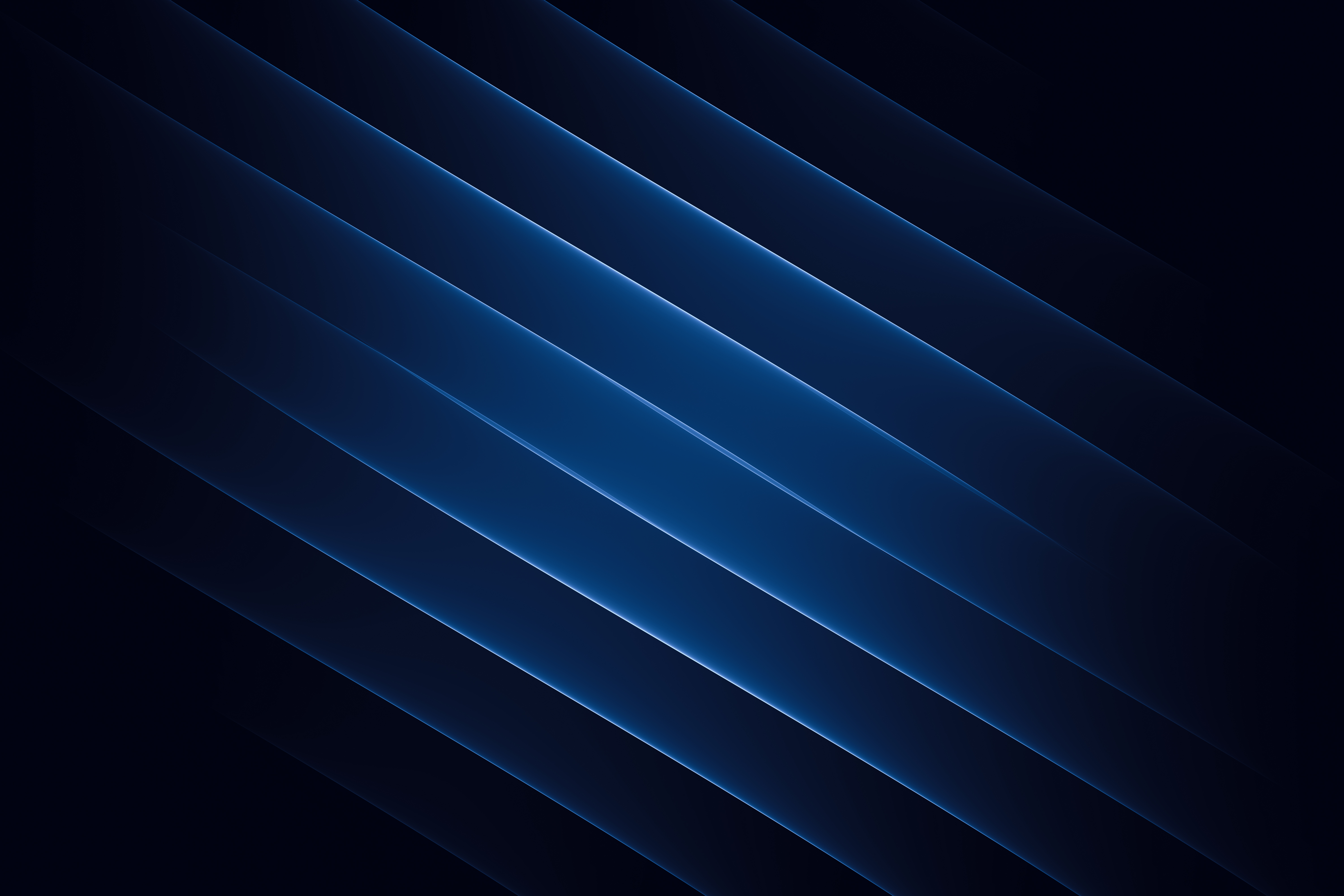 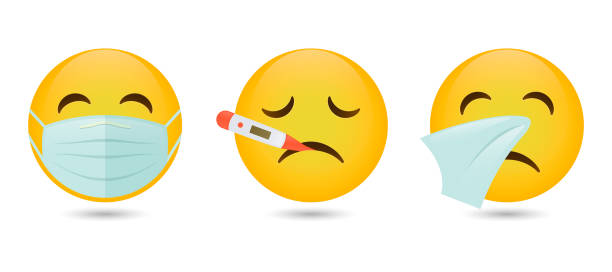 Our Services
Acute illness
 Cough/cold, earache, sore throat, urinary issues, minor cuts and burns
 Minor injuries
 Physical exams for university-related programs and employment​
 Diagnostic blood work​
 Vaccines
 Tdap, Hepatitis B, Influenza, Covid-19 when available
 Sexually-transmitted infections
 Women's health – routine reproductive screening and contraception
 Mental health
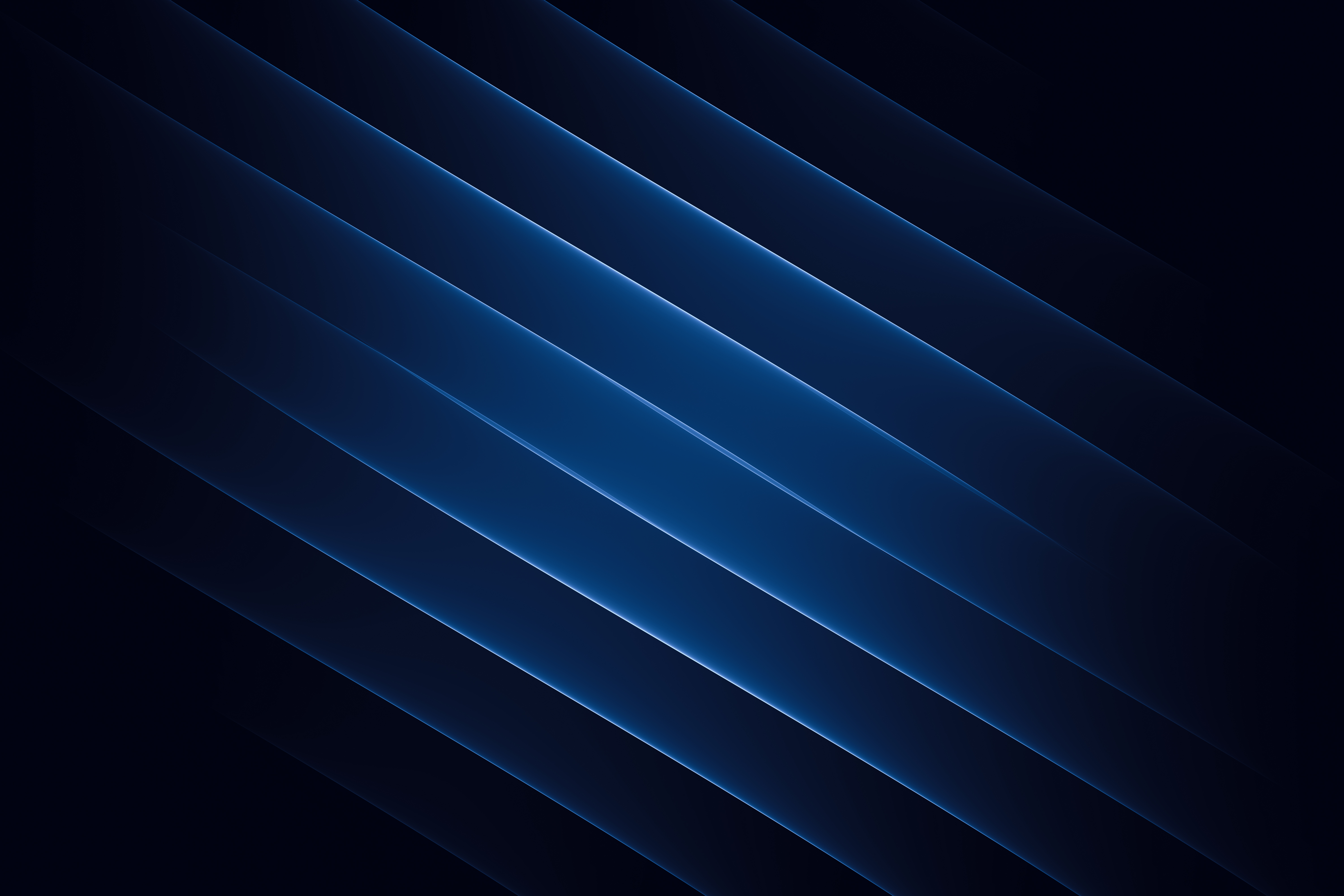 Appointments
Call 330-972-7808 or email healthservices@uakron.edu 

Please give the following information: 
FULL and LEGAL first and last name(s), date of birth, UA student ID number, phone number, and reason for your appointment
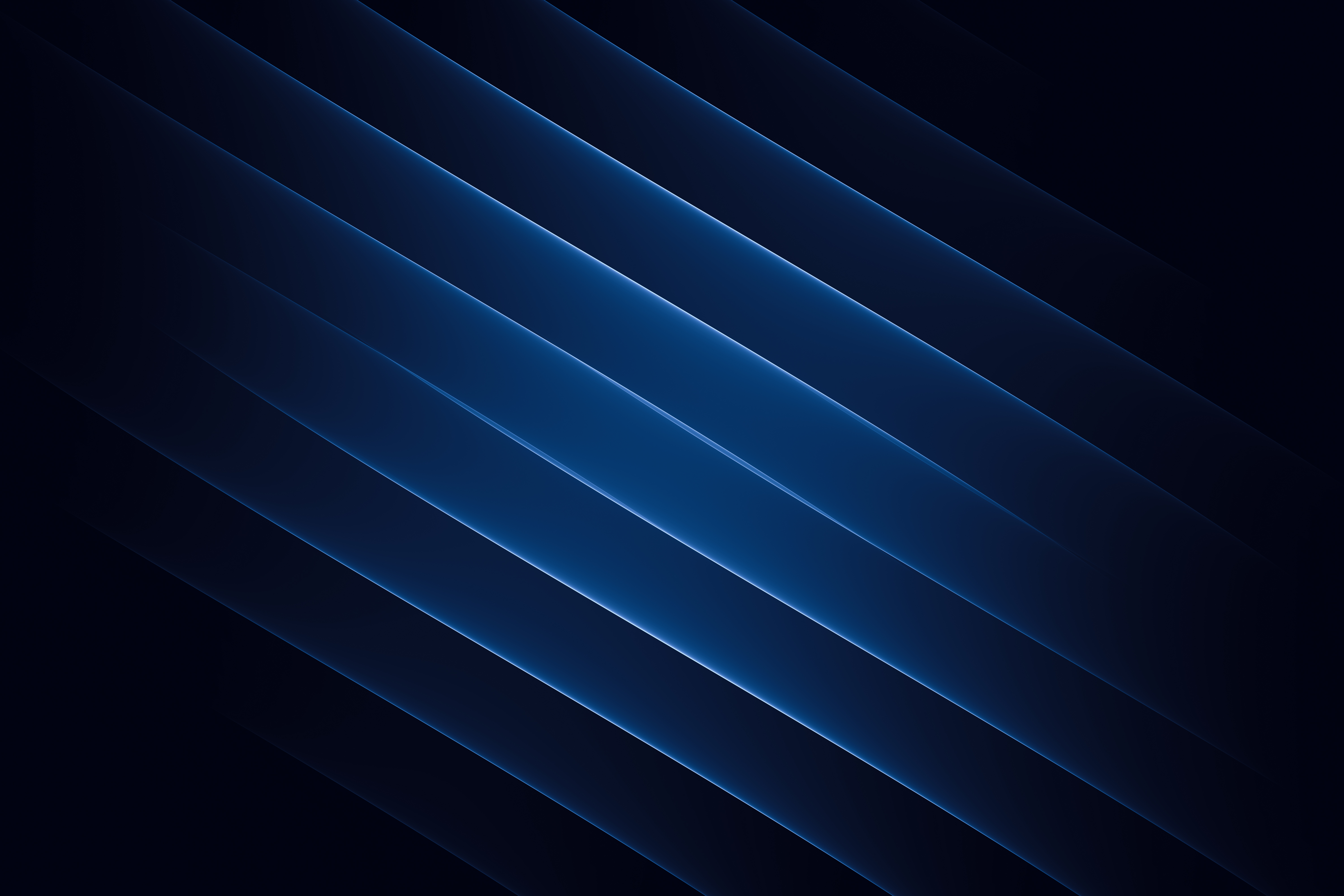 Appointments
Same-day or next-day appointments 
     are often available
Please be on time
Call us if you are running late
Please wear a mask
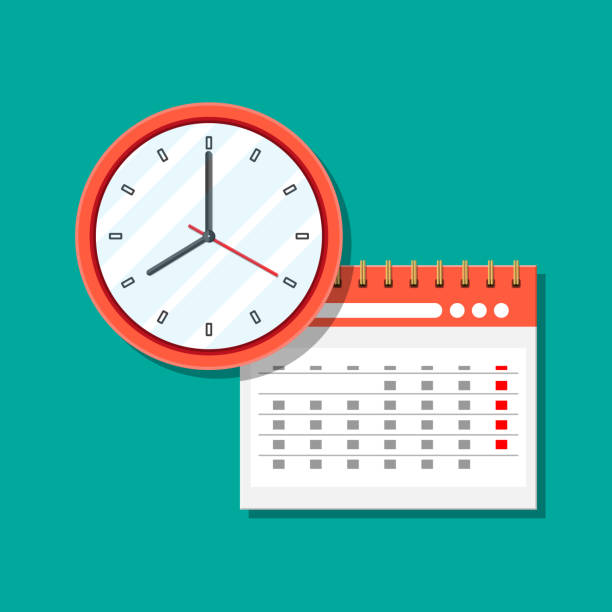 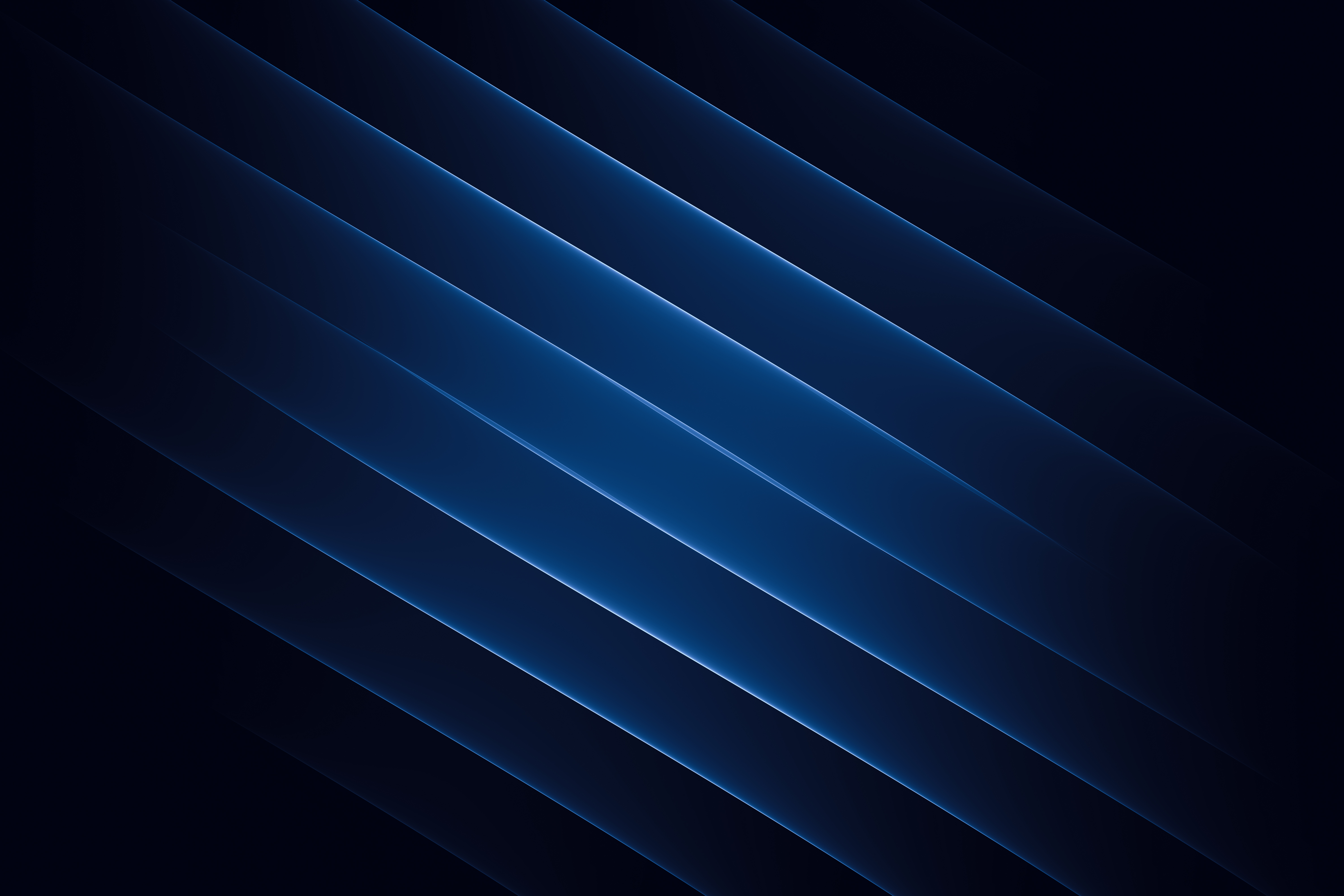 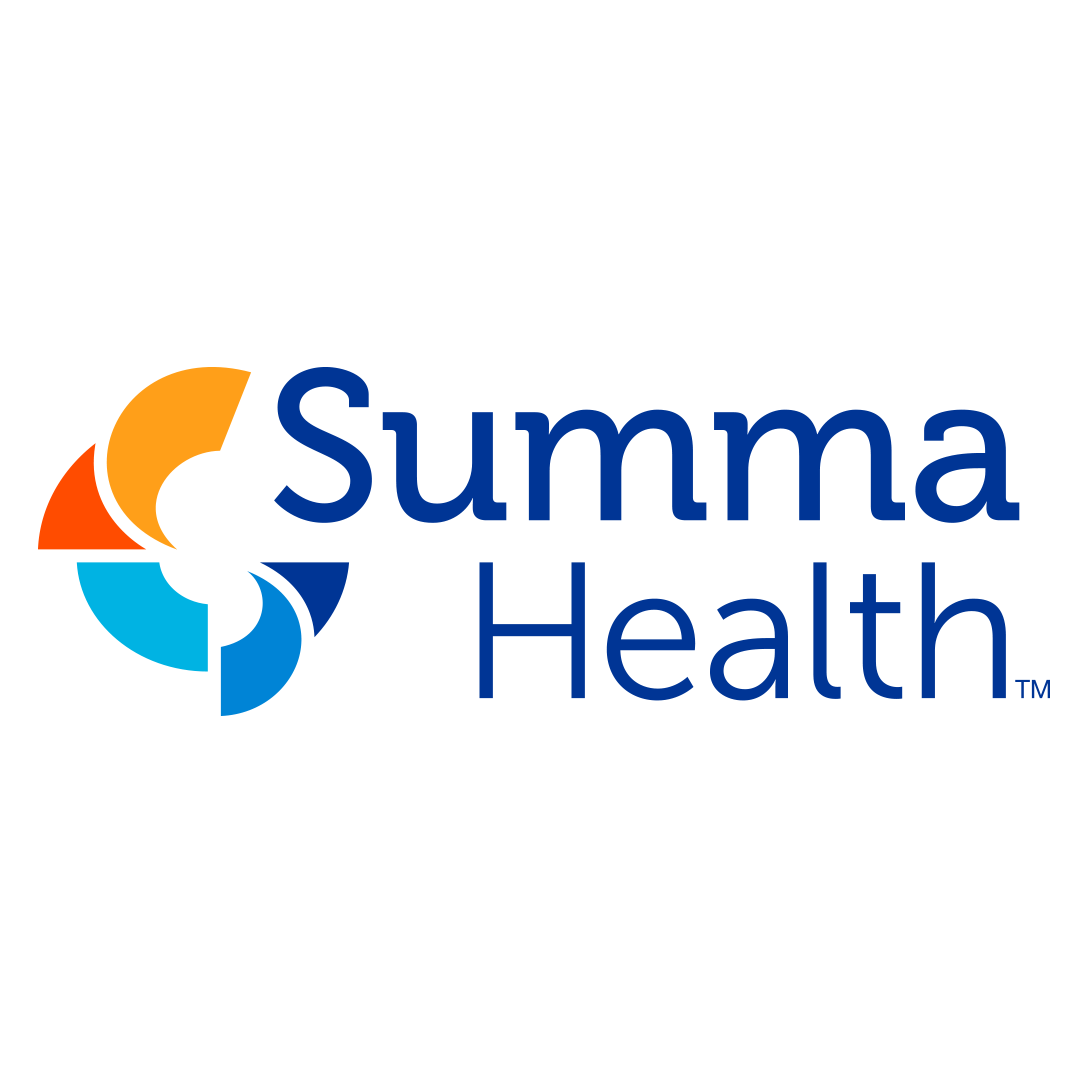 When to go the hospital
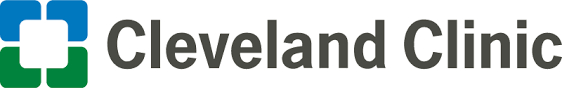 Head injuries
   Loss of consciousness
   Known or suspected seizure
   Severe or worsening wound
   Severe or worsening insect or animal bite
   Unexplained confusion or disorientation
   Broken bones
   Serious skin burns
   Known or suspected sexual assault
Fever greater than 103°F
Intolerable pain​
Uncontrollable bleeding
Severe dehydration
Severe shortness of breath or difficulty breathing​
Chest pain or pressure​
Concern for poisoning​
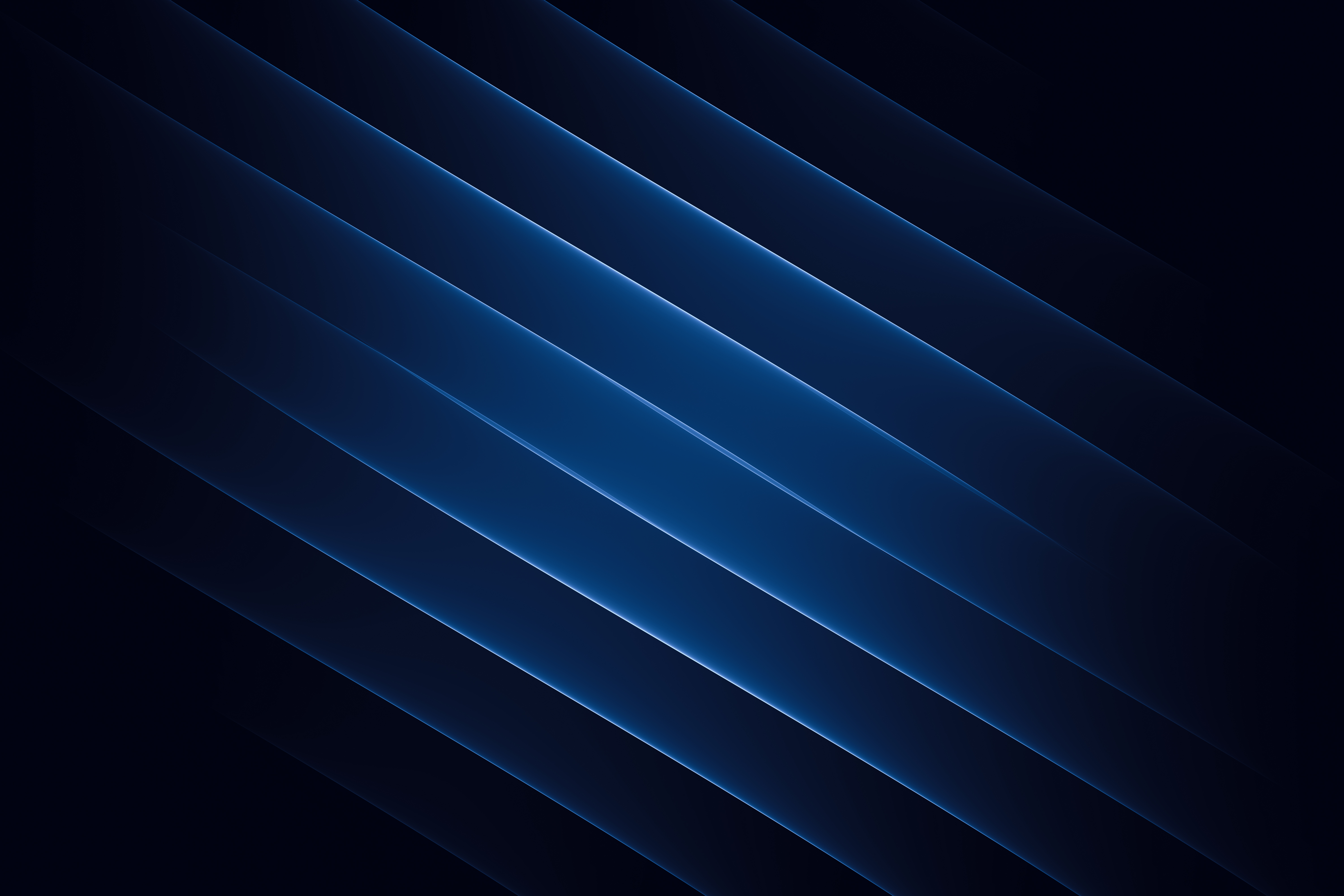 Medical Emergencies
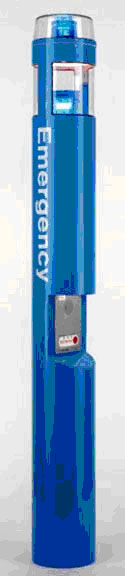 If you need an ambulance:​ Call 911 from a cell phone​ or from a blue-light campus phone

Campus Police: 330-972-2911
​
Please note: Any costs associated with an ambulance ride or hospital fees are the responsibility of the student
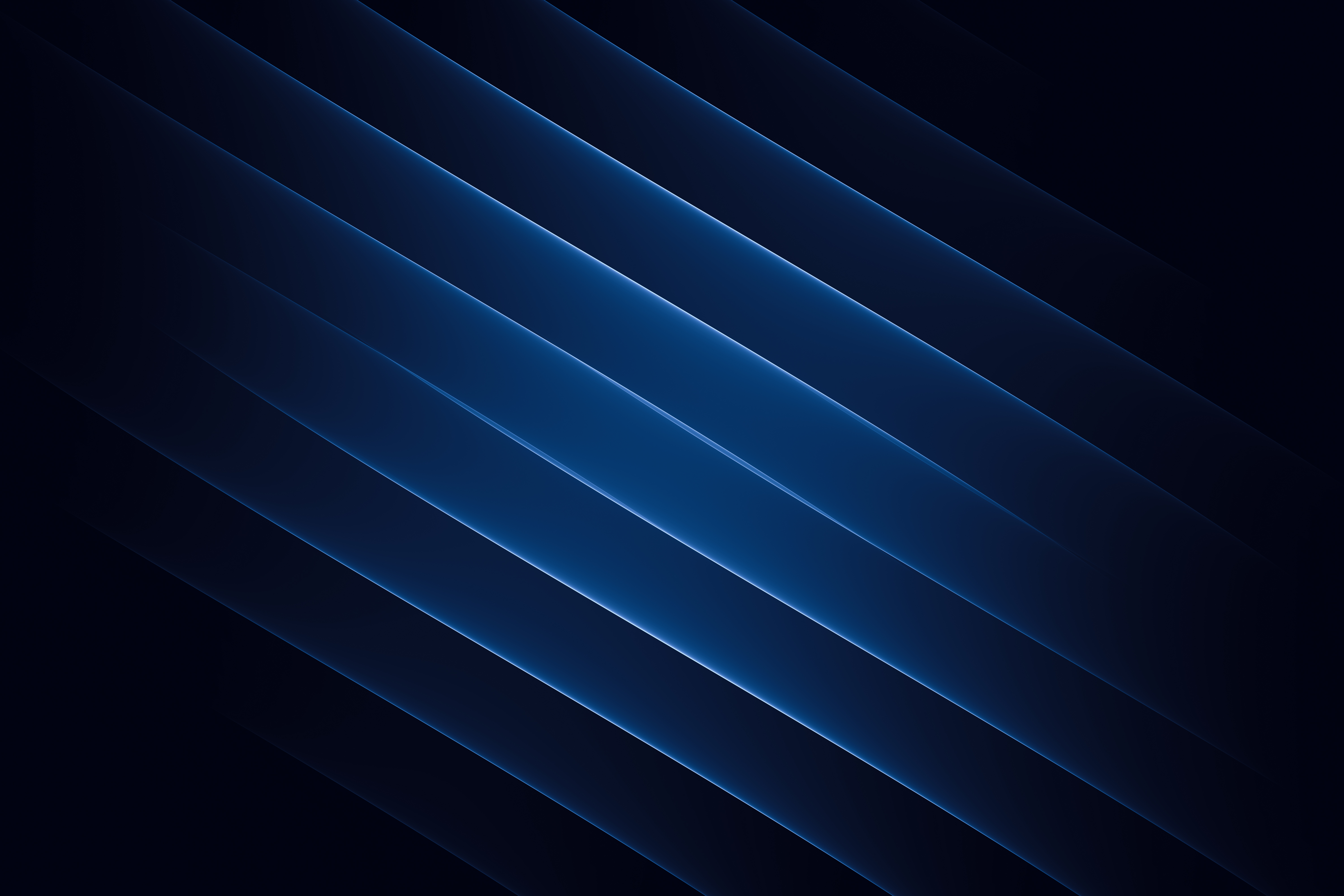 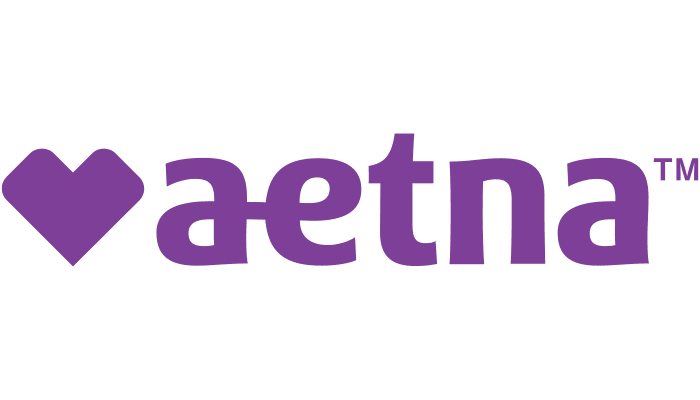 Health insurance
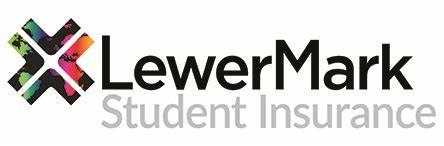 Having health insurance does NOT mean that all medical care is free or will be 100% covered

Questions about coverage?
Visit website: https://www.lewermark.com/ 
Email: lewermarksupport@lewer.com or Maddy Rivas at rivas@uakron.edu 
Call: 800-821-7710  (for language assistance: 800-821-7715)
Tuberculosis (TB)
Serious and contagious bacterial infection of lungs, but can also affect kidneys, spine, and brain

TB screening is REQUIRED of ALL incoming international students

TB testing will be REQUIRED ONLY for students who meet guidelines from the WHO (World Health Organization)

Learn more:  https://www.cdc.gov/tb/default.htm
Complete online TB survey

(will get an email)
Negative = done
Positive = chest 
x-ray and possible treatment
If needed, have blood test 

(will get an email)
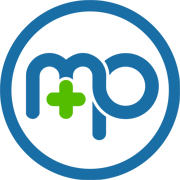 Covid-19
Med+Proctor
Upload your vaccine documents: https://www.medproctor.com/
Document must be in English and not a QR code

Vaccines
May be offered on campus (announced via email)
Find vaccines here: https://www.vaccines.gov/ 

Testing
Asymptomatic and/or known exposure: email covid@uakron.edu for information
Symptomatic: schedule appointment at Health Services
Surveillance testing: students are randomly selected and will be contacted by email
Important items
Documents
First Aid Items 
for Apartments/Dorm Rooms
Travel documents 
    (passport, identification card)
Vaccine records in English
Copy of insurance card – front and back
List of current medications, vitamins, and supplements
List of all past and present health conditions
List of allergies
Emergency contact information
Band-aids/bandages
Hydrogen peroxide/saline, antibiotic ointment, antipruritic cream
Thermometer
Cold/hot pack
Pain reliever/fever reducers  
    (acetaminophen, paracetamol, ibuprofen)
Cough/cold medications, allergy medications
On-campus health & wellness resources
Office of Accessibility
Accomodations and Support for Students with Disabilities
330-972-7928
access@uakron.edu 



ZipAssist
   Resources, Support, and Assistance for Students
330-972-7272
uazipassist@uakron.edu
Counseling and Testing Center
Stress Management, Therapy Services, and Academic Success
Simmons Hall, Room 306
330-972-7082
https://www.uakron.edu/counseling/ 


Nutrition Center
Dietary Concerns, Healthy Eating Habits
Schrank Hall South, Room 210
330-972-2836
nutritioncenter@uakron.edu
VIRTUAL WELLNESS RESOURCES
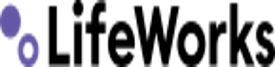 Online counseling, stress management tools, mental health support, peer support​
​
  Designed to help students adjust to life in the U.S.​

 Offered through Lewermark Student 
Insurance at no extra charge
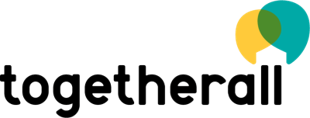 Off-campus Health & wellness resources
AxessPointe Community Health Center
Many locations: https://axesspointe.org/ 

Offers vaccines, vision and dental care, women’s health, primary care, behavioral health, pharmacy services, and assistance with food, hygeine products, transportation, housing / utility needs


Summit County Health Department
1867 W Market St, Akron 
330-923-4891
https://www.scph.org/ 
Offers vaccines, dental care, women's health, STI & HIV testing, smoking cessation resources, community resources

Akron resources: https://www.scph.org/sites/default/files/editor/021%20Street%20Card_0.pdf
Summa Health ER (open 24/7)
151 N Forge St, Akron
330-375-3361 

Cleveland Clinic Akron General ER (open 24/7)
1 Akron General Ave, Akron
330-344-6000

Summa Health Urgent Care
Care of minor illnesses and injuries
Many locations: 
https://www.summahealth.org/locations/urgentcarefacilities
THANK YoU!
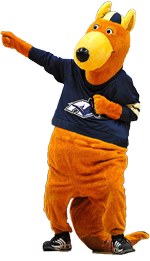 Questions?
Contact Health Services

healthservices@uakron.edu

330-972-7808
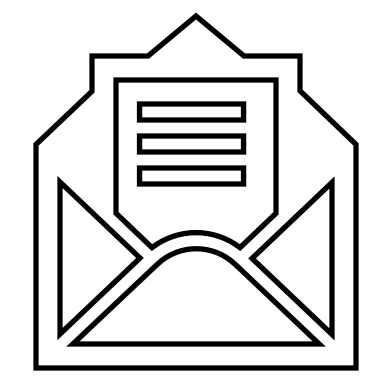 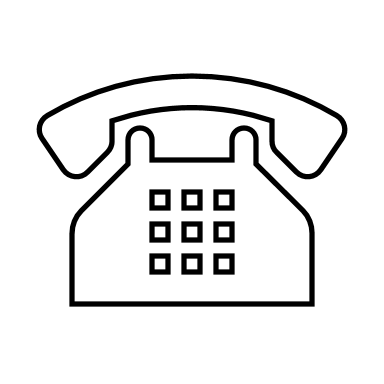